Individuální projekt 
„Podpora vybraných služeb sociální prevence na území Jihomoravského kraje“
reg. č.: CZ.03.02.01/00/22_003/0000319
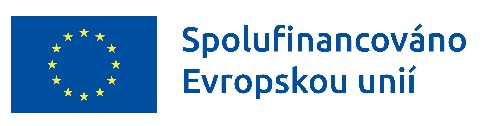 Anna Sedláková
25.11.2024
„Podpora vybraných služeb sociální prevence na území Jihomoravského kraje“
Přehled dosud přijatých zálohových plateb z MPSV:
zálohová dotace:	95,427.357,00 Kč		14.12.2022
ŽoP/2			25,990.428,60 Kč	  	   4.7.2023
ŽoP/3			25,990.428,60 Kč		 12.9.2023
ŽoP/4			25,990.428,60 Kč		 29.11.2023
ŽoP/5			25,877.849,40 Kč		 28.2.2024
ŽoP/6			26,566.225,21 Kč		   4.6.2024
ŽoP/7			27,427.444,19 Kč		   9.9.2024
ŽoP/8			27,025.542,00 Kč		zatím podána na ŘO
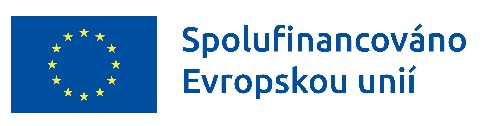 „Podpora vybraných služeb sociální prevence na území Jihomoravského kraje“
Částka DŘ na rok 2023:				  109,000.000,- Kč
Částky ze žádostí poskytovatelů:			  103,445.699,- Kč
Částky schválené:					  102,115.400,- Kč

Na služby v rámci dotačního řízení rozděleno:
AD:		84,335.700,- Kč
IC:		  2,532.600,- Kč
STD:		15,247.100,- Kč
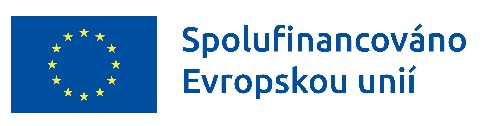 „Podpora vybraných služeb sociální prevence na území Jihomoravského kraje“
Částka DŘ na rok 2024:				115,192.200,- Kč
Částky ze žádostí poskytovatelů:			107,325.347,- Kč
Částky schválené (po opravě):			107,202.800,- Kč

Na služby v rámci dotačního řízení rozděleno:
AD:		86,982.700,- Kč
IC:		  2,809.400,- Kč
STD:		17,410.700,- Kč
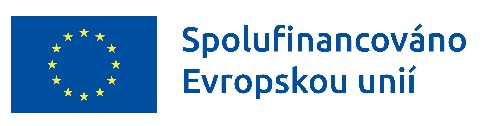 „Podpora vybraných služeb sociální prevence na území Jihomoravského kraje“
Způsob financování sociálních služeb v JMK:
Pravidla financování sociálních služeb v Jihomoravském kraji na období 2025-2026 ve znění Dodatku č. 1 a Kritéria financování sociálních služeb v Jihomoravském kraji pro rok 2025 – 1. aktualizace obsahují především doplnění podílů spolufinancování jednotlivých druhů sociálních služeb

Nutnost dodržování kapacit v souladu se Střednědobým plánem rozvoje sociálních služeb v JMK pro období 2024-2026, Akčním plánem rozvoje sociálních služeb v JMK pro rok 2025 – aktualizace č. 3 (prosinec 2024) – AD počet lůžek, IC a STD výše úvazků PP.
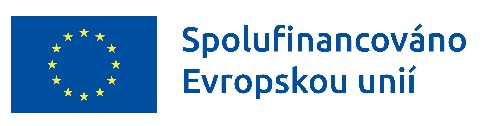 „Podpora vybraných služeb sociální prevence na území Jihomoravského kraje“
Hodnoty finanční podpory na lůžko nebo úvazek pracovníka u jednotlivých druhů sociálních služeb:

AD: 	770,- Kč/lůžko – rodiny s dětmi	
	690,- Kč/lůžko – jednotlivci		
		
IC: 	67.200,- Kč/úvazek	
	  	
STD:	65.900,- Kč/úvazek
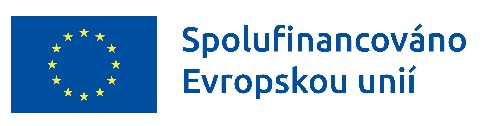 „Podpora vybraných služeb sociální prevence na území Jihomoravského kraje“
Výpočet FP č. 3:

IC + STD:	FP03 = aIP * (U * FP * M)		celkové úvazky PP i NP
AD:		FP03 = aIP * (FP * L)

Stanovení výše maximální vyrovnávací platby:

IC + STD:	VP = 1,3 * U * FP * M
AD:		VP = 1,3 * (FP * L) – (SU * L)	SU – stanovená sazba úhrady od uživatelů 								(70% z maximální vyhláškové sazby)
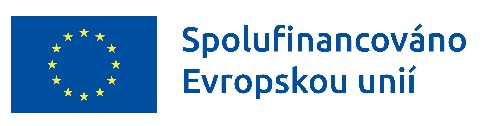 „Podpora vybraných služeb sociální prevence na území Jihomoravského kraje“
Kriteria financování sociálních služeb v Jihomoravském kraji pro rok 2025:

Příloha č. 2 – Předpokládaný podíl spolufinancování služby z úrovně obcí, Jihomoravského kraje a z Individuálního projektu v rámci finanční podpory č. 3

podíl JMK – 56 % pro všechny 3 druhy služeb v rámci IP (ze stávajících 52%)

Pro rok 2025 došlo k dalšímu přepočtu procentního podílu v závislosti na aktuální výši finančních podpor stanovených pro rok 2025 a zbývajících finančních prostředků v rámci projektu (včetně dosud vyměřených vratek za rok 2023).
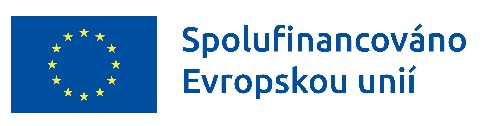 „Podpora vybraných služeb sociální prevence na území Jihomoravského kraje“
Nedočerpané FP za rok 2023 a 2024 (nepožádané v plné výši) a vratky z vyúčtování ve
výši 7,382.599,71 Kč za rok 2023 byly zapojeny do částky dotačního řízení roku 2025

NFV/2025: 29.7.– 5.8.2024 sběr žádostí
Státní dotace dle § 101a: 29.10.-11.11.2024
Spolufinancování dotace dle § 105: 29.10.-11.11.2024
DŘ v rámci IP: „Finanční podpora č. 3“ pro rok 2025: 29.10.-11.11.2024
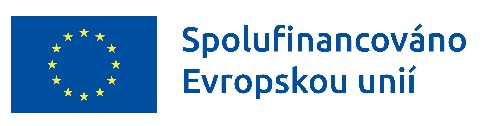 „Podpora vybraných služeb sociální prevence na území Jihomoravského kraje“
Stav projektového účtu k 31.10.2024:	  63,071.156,51 Kč (dotace EU+SR ČR+JMK)
Vrácení FP z FR – spolufinancování roku 2024:	  dopočet na konci roku 2024

Očekávaná dotace ze ŽOP/8:		  27,025.542,00 Kč
Očekávaná dotace v roce 2025:		  37,795.487,12 Kč

Rozpočet 2025 – plán:			133,703.200,00 Kč
Spolufinancování JMK 2025:			  13,370.550,00 Kč
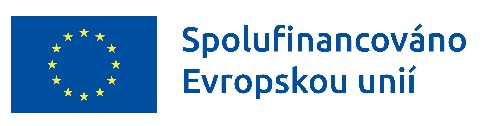 „Podpora vybraných služeb sociální prevence na území Jihomoravského kraje“
Částka DŘ na rok 2025:				  126,820.200,- Kč
Částky ze žádostí poskytovatelů:			  115,972.599,- Kč
Částky ke schválení:				  114,268.500,- Kč

Na služby dotačního řízení 2025 schváleno	  ze žádostí ke schválení
AD:		102,015.200,- Kč			      90,585.500,- Kč
IC:		    3,522.300,- Kč			        3,522.300,- Kč
STD:		  21,282.700,- Kč			      20,160.700,- Kč
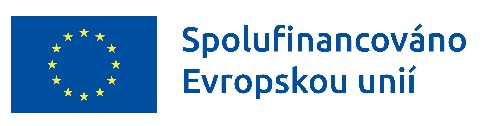 „Podpora vybraných služeb sociální prevence na území Jihomoravského kraje“
Stanovení částek přidělené dotace – dokument Specifická část pravidel pro žadatele a příjemce v rámci OPZ+ pro projekty s jednotkovými náklady zaměřené na zajištění dostupnosti poskytování sociálních služeb (Operační program Zaměstnanost plus)

Výchozí stav – síť vybraných poskytovatelů 2023
Změny sítě v průběhu realizace projektu 2023 – 2025 ovlivňují výpočet požadované dotace  x  částky z PA Rozhodnutí o poskytnutí dotace
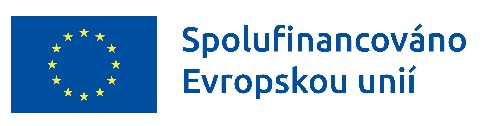 „Podpora vybraných služeb sociální prevence na území Jihomoravského kraje“
Změny v síti v průběhu realizace
žádost a PA Rozhodnutí o poskytnutí dotace č. OPZ+/2.1/003/0000319:
počet jednotek x jednotkový náklad = přidělená dotace

Výpočtové jednotky
Azylové domy:
jednotkové náklady na lůžko:	10.609,- na rok 2023
				10.821,- na rok 2024
				11.037,- na rok 2025
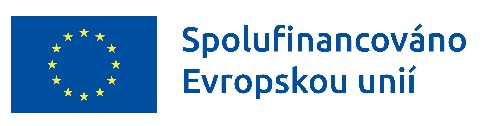 „Podpora vybraných služeb sociální prevence na území Jihomoravského kraje“
Intervenční centra:
jednotkové náklady na úvazek PP:	73.001,- Kč/měsíc na rok 2023
					74.461,- Kč/měsíc na rok 2024
					75.950,- Kč/měsíc na rok 2025
Sociálně terapeutické dílny:
jednotkové náklady na úvazek PP: 	62.544,- Kč/měsíc na rok 2023
					63.794,- Kč/měsíc na rok 2024
					65.069,-Kč/měsíc na rok 2025
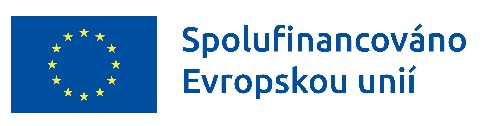 „Podpora vybraných služeb sociální prevence na území Jihomoravského kraje“
Síť v průběhu realizace 2023 – 2024:

     AD:			     IC:			     STD:
2023: 682 lůžek		5,4 úvazků PP		31,87 úvazků PP
2024: 680 lůžek		5,4 úvazků PP		35,24 úvazků PP
2025: 671 lůžek		6,4 úvazků PP		37,24 úvazků PP

snížení počtu lůžek v AD x zvýšení úvazků PP v STD - vliv na výpočet FP jak v DŘ JMK, tak na požadované částky z MPSV – rozdíl cca 6 mil. Kč (oproti PA Rozhodnutí o poskytnutí dotace)
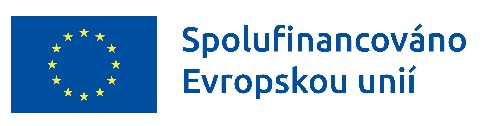 „Podpora vybraných služeb sociální prevence na území Jihomoravského kraje“
Veškeré informace a závazné dokumenty najdete na stránkách individuálního projektu
			https://socialnisluzby-ipjmk.cz

Metodika pro příjemce finanční podpory č. 3 – Bc. Tereza Samešová
uznatelné a neuznatelné náklady, monitoring projektu, publicita, monitoring podpořených osob, externí úložiště
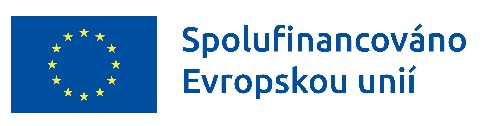 „Podpora vybraných služeb sociální prevence na území Jihomoravského kraje“
Monitoring roku 2024 - povinnosti vyplývající z uzavřené smlouvy:
27.1.2025 – finanční vypořádání finanční podpory, které je součástí Závěrečné 		         zprávy k 31.12.2024
soupis všech prvotních účetních a dalších dokladů prokazujících vznik uznatelných nákladů služby na formuláři pro finanční vypořádání FP
Nejpozději k termínu pro podání finančního vypořádání FP je příjemce povinen vrátit převodem na účet poskytovatele případnou nepoužitou část FP (avízo).
			https://smacc.kr-jihomoravsky.cz
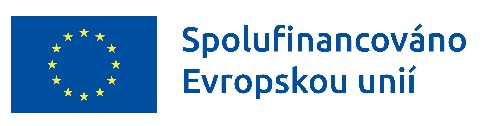 „Podpora vybraných služeb sociální prevence na území Jihomoravského kraje“
položkový účetní deník způsobilých nákladů souvisejících se základními činnostmi sociální služby
monitorovací zprávu
tabulku nákladů a výnosů
výkaz v benchmarkingu poskytovatelů sociálních služeb v KISSoS včetně finančního vypořádání
uvedené dokumenty se dokládají jak v listinné podobě podepsané statutárním zástupcem organizace/oprávněnou osobou, tak ve formátu pdf (skeny originálů) na úložiště, a tabulka nákladů a výnosů také ve formátu .xls
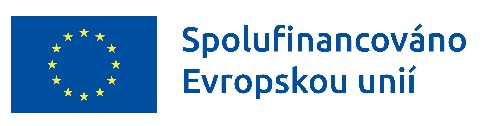 „Podpora vybraných služeb sociální prevence na území Jihomoravského kraje“
Pozor na uznatelnost nákladů, dodržování výše mezd a platů, výše odměn (uznatelnost odměn), výše úvazku v projektu (max. 1,0), dodržení rozsahu služby vyplývající z Pověření (minimální hodnota plnění závazných indikátorů – počtu úvazků v přímé péči u ambulantních a terénních služeb a výkonnosti u pobytových služeb)

Požadavek na dodržování výše úvazků dle Pověření
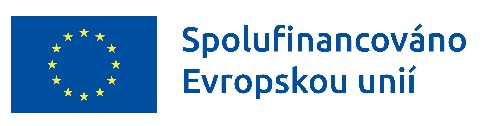 „Podpora vybraných služeb sociální prevence na území Jihomoravského kraje“
Poděkování všem za výbornou spolupráci a za to, že společně děláme život lepší těm, kteří to nejvíc potřebují

Anna Sedláková – finanční manažer projektu
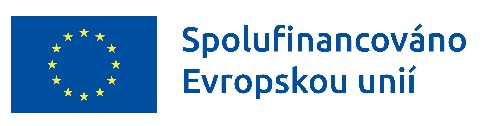